PROJECT WORK
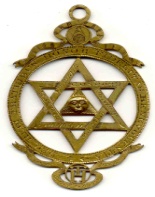 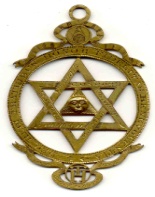 STUDENT EXHIBITION

My town’s Jewish history – digital contents, modern technology and teaching

by:
Petar Pop Arsov Primary School
Skopje, Macedonia
PROJECT WORK
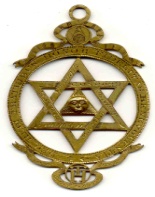 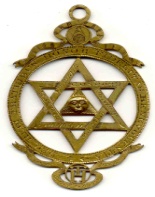 STUDENT EXHIBITION

Who?
Thirty 7th and 8th grade students (aged 13 -14)

When?
September- February 2014
PROJECT WORK
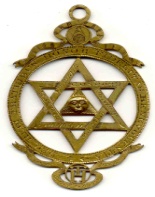 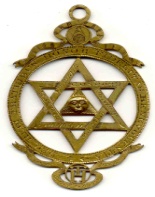 STUDENT EXHIBITION

How?
Extracurricular activities for talented students
Integrated teaching of: history, English language, ethics of religions, civic education, literature, creative writing, art
PROJECT WORK
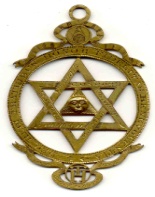 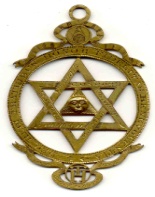 STUDENT EXHIBITION
           
Program of activities      

Do research (textbooks, 
internet, documents)
Use CENTROPA database 
(watch films, read bios and interviews)
Visit Holocaust Memorial Center of the Jews from Macedonia
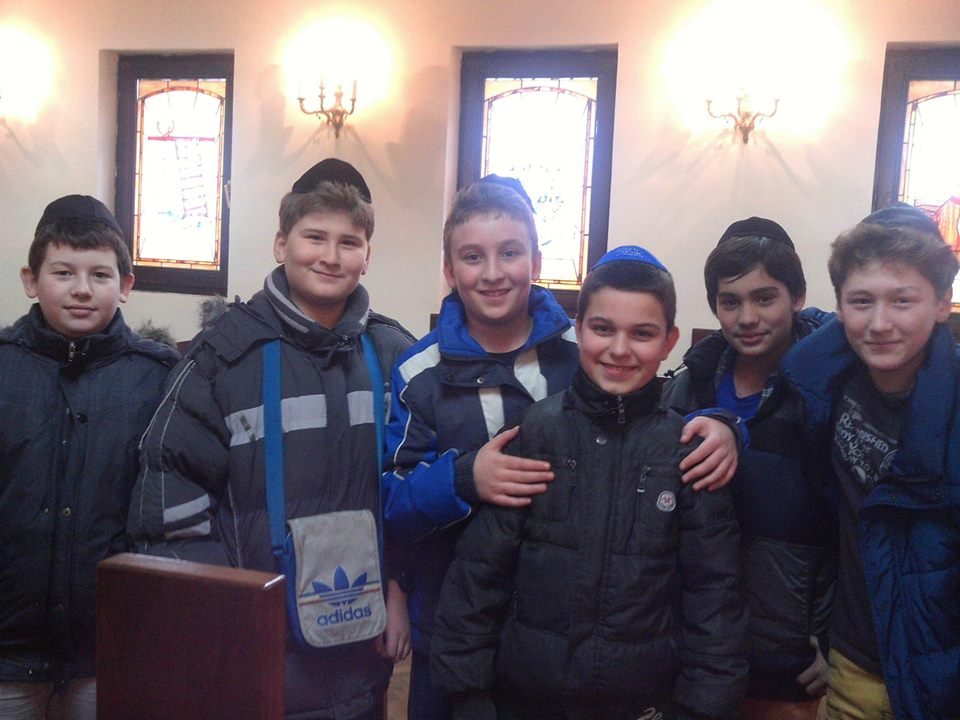 PROJECT WORK
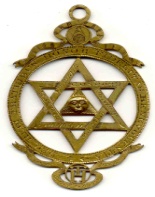 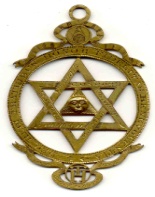 STUDENT EXHIBITION

      Program of activities

Visit Jewish Community 
Visit the synagogue
Read books
Make presentations
Write essays
Make paintings and drawings
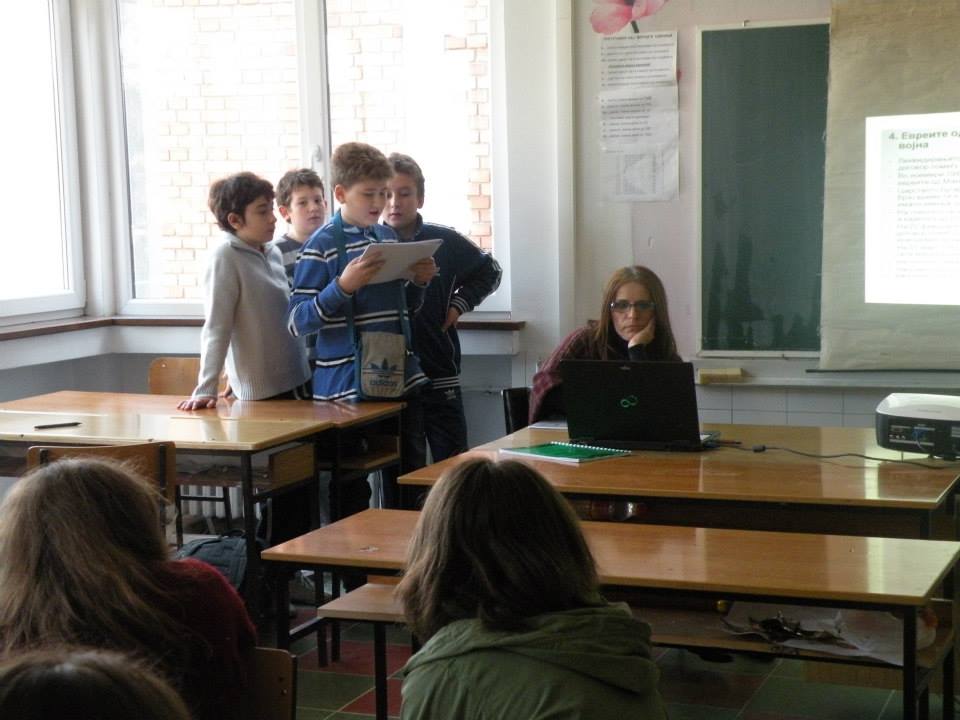 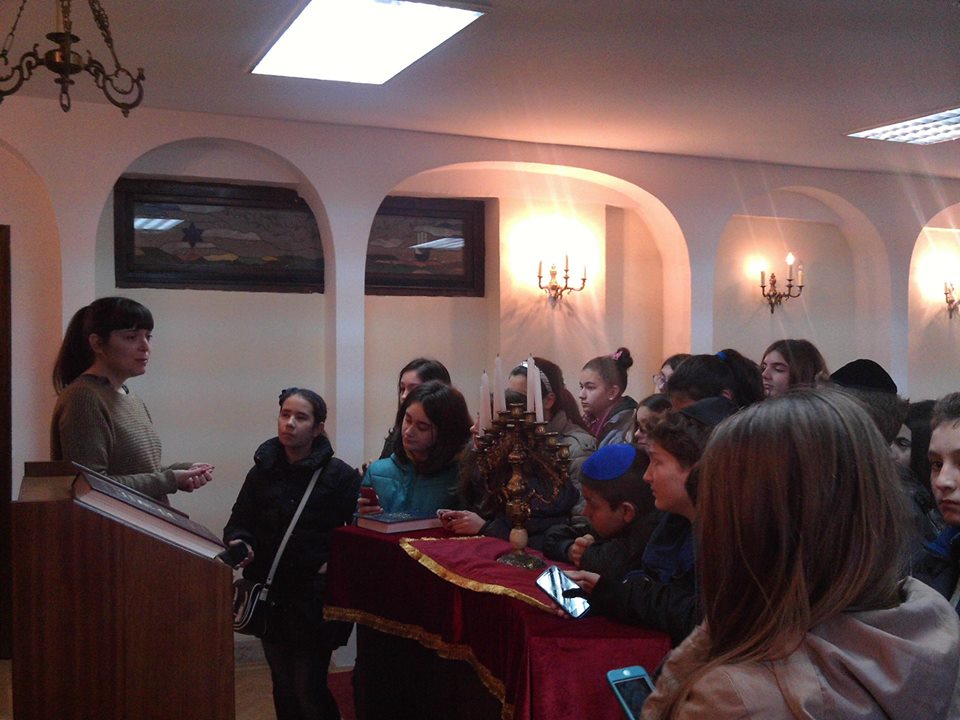 PROJECT WORK
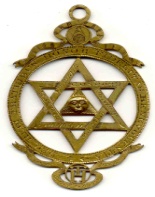 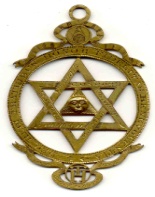 STUDENT EXHIBITION

The Panels
Group 1: Jewish culture, religion and tradition
Group 2: How they came to the Balkans
Group 3: World War 2 and the Holocaust
Group 4: World War 2 and the Holocaust in      
                Macedonia
Group 5: The Jewish community in 
               Macedonia today
PROJECT WORK
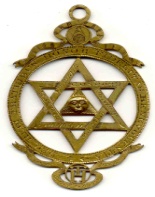 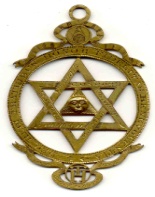 STUDENT EXHIBITION 

Group work roles 
 Member 1: write texts (in Macedonian)
Member 2: write texts (in English)
Member 3: find/make good photos
Member 4: make paintings/drawings
Member 5: store/print photos and texts
PROJECT WORK STUDENT EXHIBITIONThe event
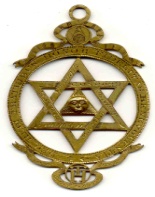 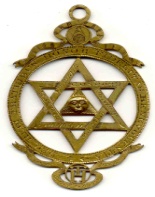 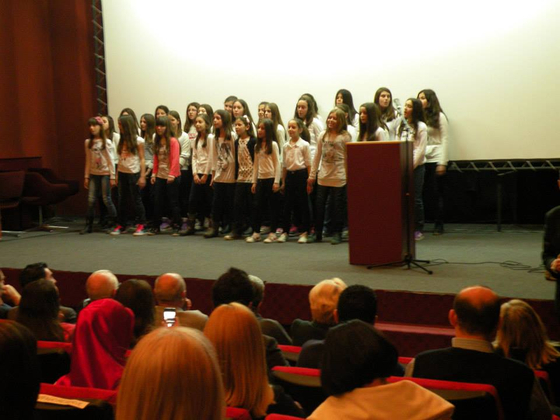 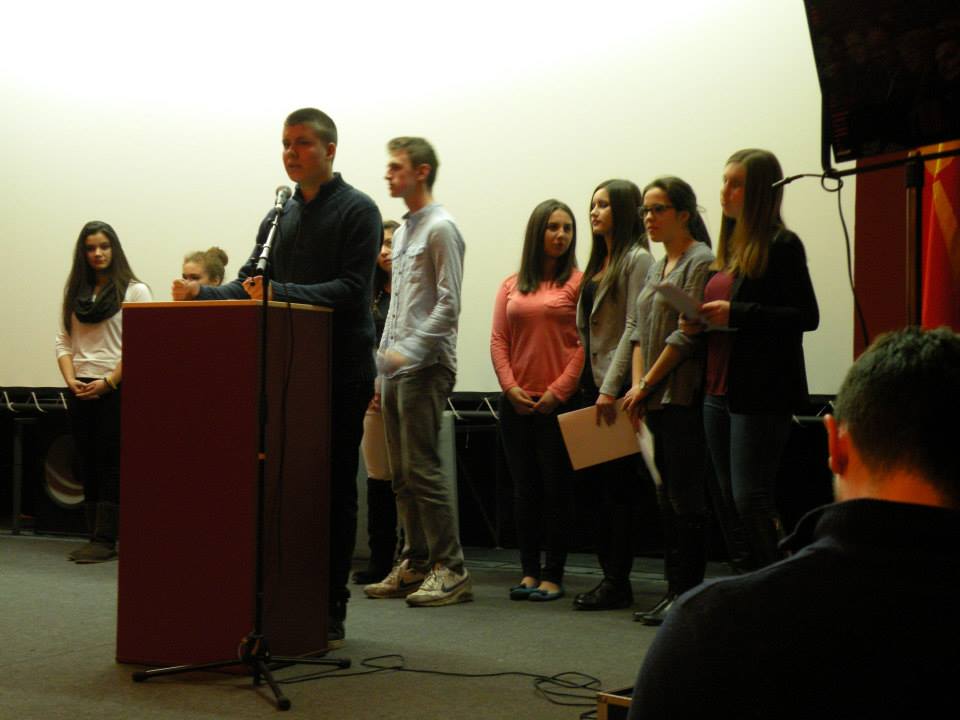 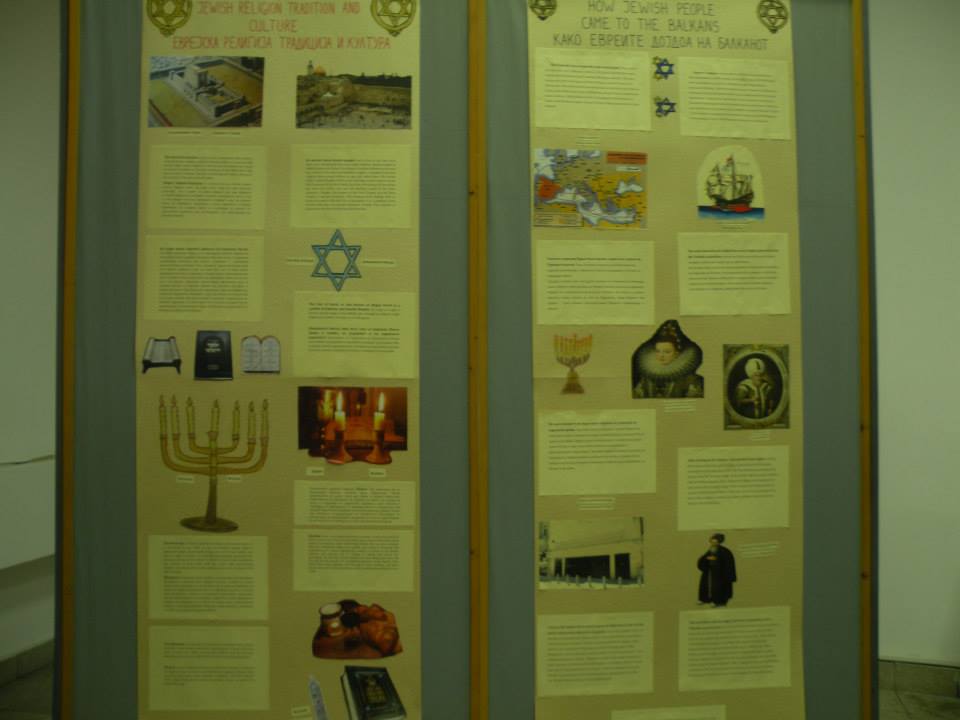 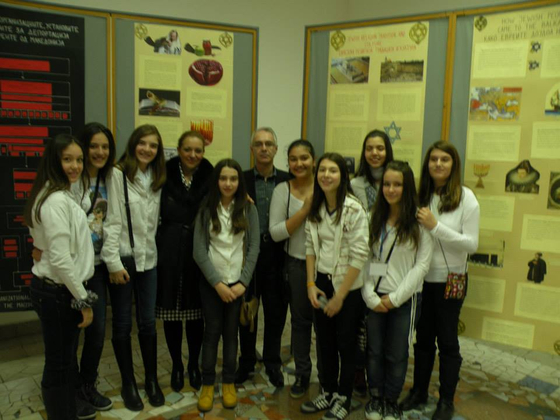 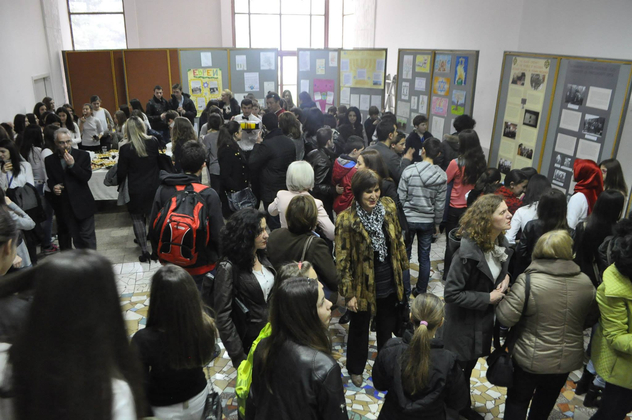 PROJECT WORK
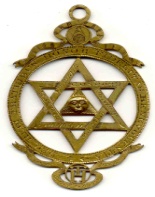 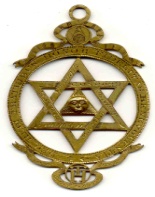 STUDENT EXHIBITION 
EDUCATIONAL  AIMS:
 Learn Jewish history, culture, religion, tradition and the Holocaust in a non-traditional way 
 Practice English language skills (reading, listening, writing and speaking)
Practice creative writing, photography and art
Motivate students to learn better by using modern technologies in the classroom
Increase students’ multi cultural/ethic awareness